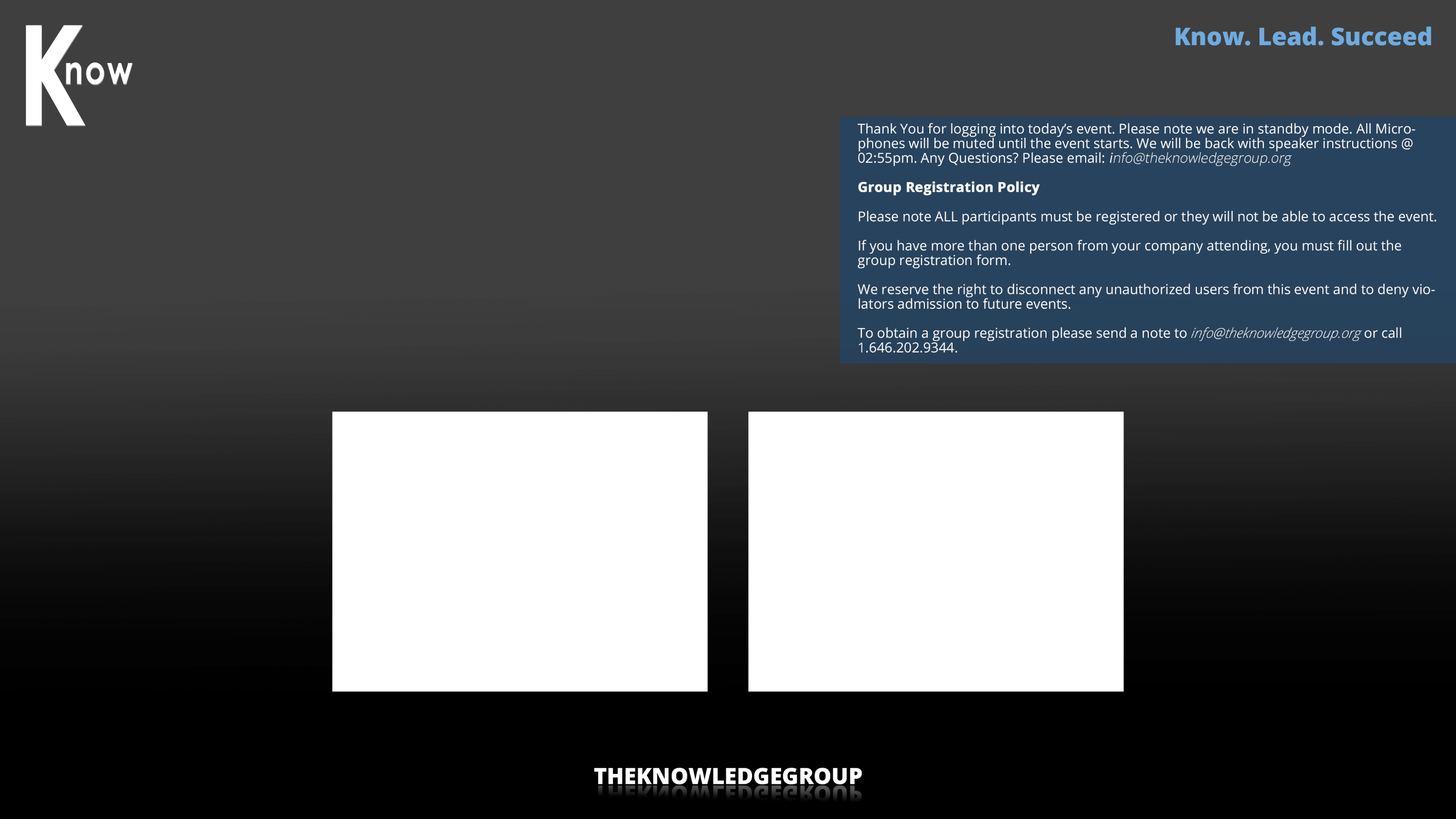 Bank Secrecy Act (Title 31)
Regulations: Enforcement Prioritiesand Compliance Issues Explored
Tuesday, October 19, 2021
1
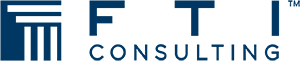 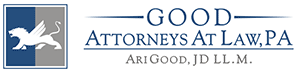 FTI Consulting, Inc.
Maureen Kiedaisch
Senior Managing Director
Good Attorneys At Law, PA
Ari Good, JD LLM
President
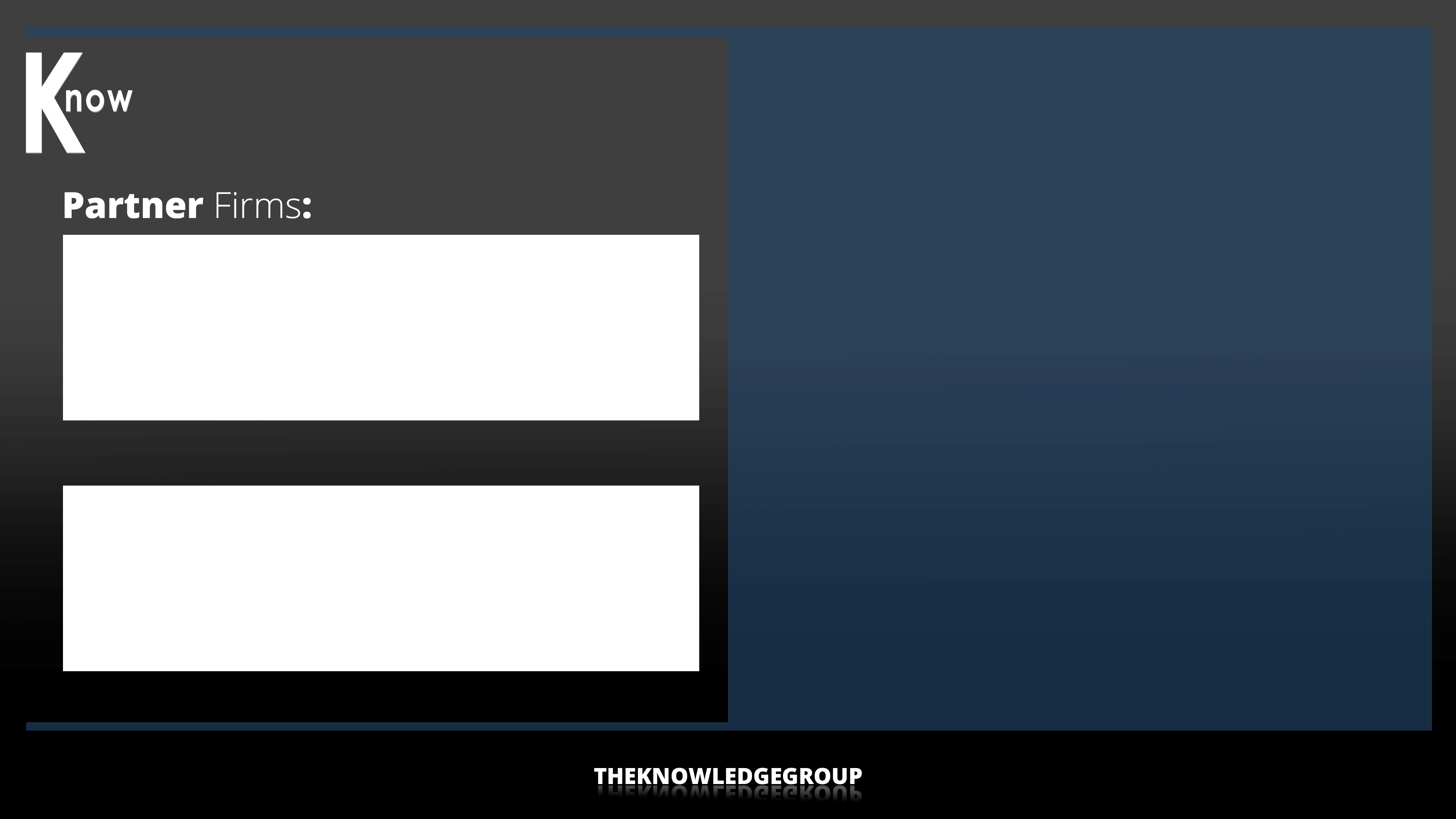 Bank Secrecy Act (Title 31)
Regulations: Enforcement Prioritiesand Compliance Issues Explored
Tax and blockchain lawyer Ari Good, JD LLM is the President of Good Attorneys At Law, P.A.  The firm’s tax services include corporate / partnership matters such as structuring domestic and foreign entities for clients in industries ranging from payment processing to aviation to technology.  The firm’s blockchain services include advising on BSA (Bank Secrecy Act) matters such as KYC / AML requirements, contract law, international law and niche blockchain taxation matters.
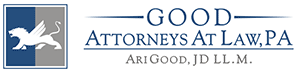 FTI Consulting is an independent global business advisory firm dedicated to helping organizations manage change, mitigate risk and resolve disputes: financial, legal, operational, political & regulatory, reputational and transactional. Individually, each practice is a leader in its specific field, staffed with experts recognized for the depth of their knowledge and a track record of making an impact. Collectively, FTI Consulting offers a comprehensive suite of services designed to assist clients across the business cycle – from proactive risk management to the ability to respond rapidly to unexpected events and dynamic environments.
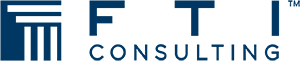 Tuesday, October 19, 2021
2
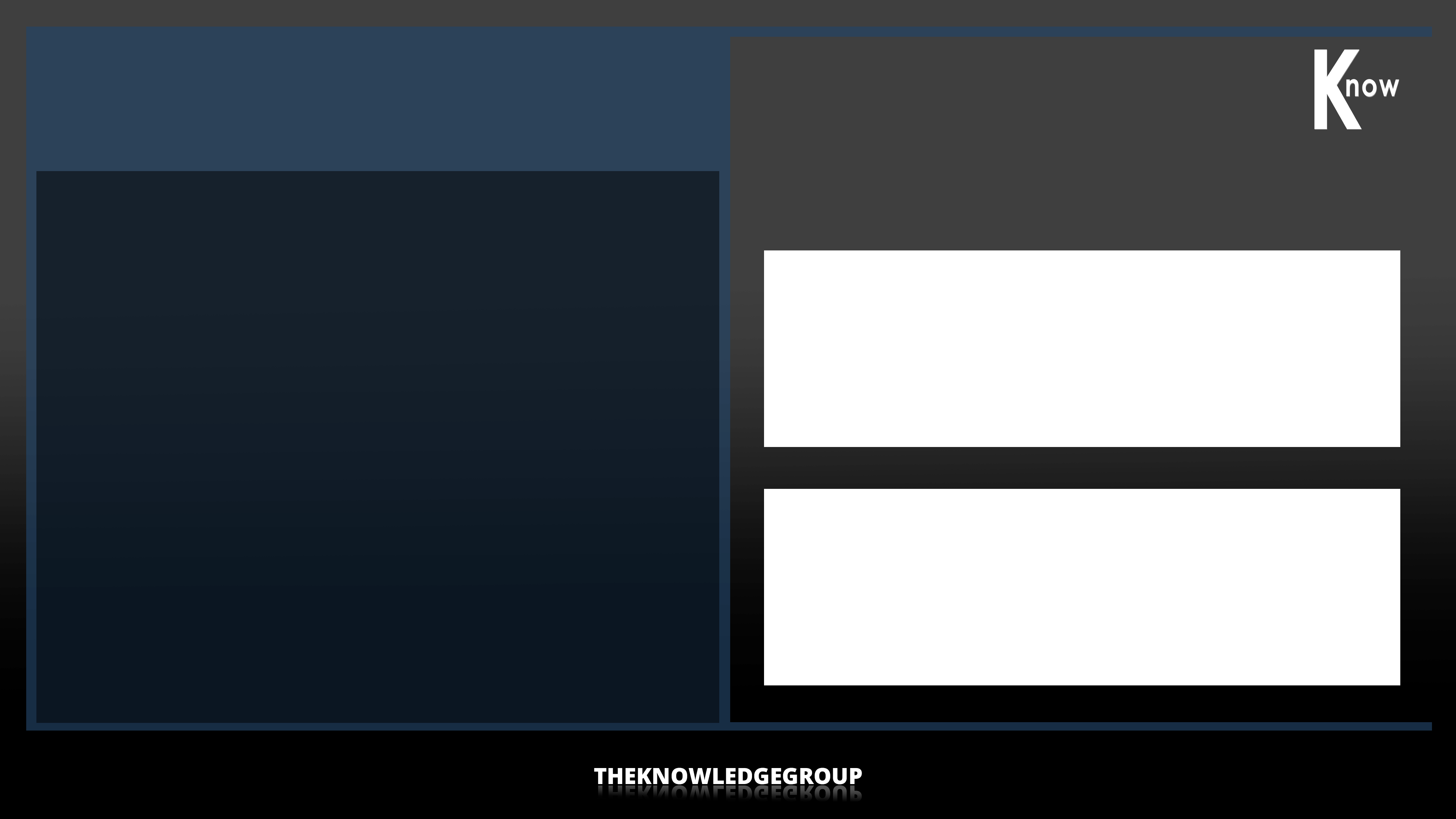 Bank Secrecy Act (Title 31)
Regulations: Enforcement Prioritiesand Compliance Issues Explored
Brief Speaker Bios:
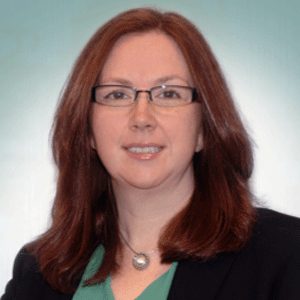 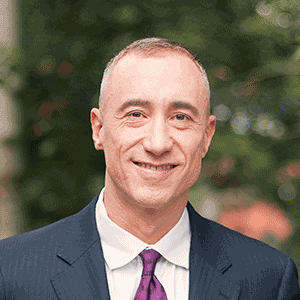 Ari received his BA, With Distinction, from the University of Michigan in 1993. He graduated from the DePaul University College of Law in 1997 as a Dean’s Scholar, finishing in the top 20% of his class.  Ari published in the field of intellectual property and the Internet, earning him the CALI Excellence For The Future Award .  He received his LL.M. in Taxation Law in 2005 from the prestigious University of Florida masters program.  Ari completed the Certified Blockchain Financial Analyst program at the University of Nicosia, giving him a thorough grounding in blockchain business, regulation and technology.  Mr. Good is a Certified Anti-Money Laundering Specialist (CAMS), giving him insight into compliance matters that matter most to FinTech startups and other businesses.
Good Attorneys At Law, PA
Ari Good, JD LLM
President
FTI Consulting, Inc.
Maureen Kiedaisch
Senior Managing Director
Maureen Kiedaisch is a Senior Managing Director in the Financial Services practice within the Forensic & Litigation Consulting segment at FTI Consulting. She is based in New York. Ms. Kiedaisch has more than 25 years of experience in the banking industry and focuses her practice in the financial services industry, providing clients with Bank Secrecy Act/Anti-Money Laundering/Office of Foreign Assets Control and other regulatory compliance and operations-related services.

Ms. Kiedaisch leads BSA/AML reviews for banks, money service businesses, and other financial service providers. She has been engaged on a variety of matters, including working on BSA/AML program development and evaluation, BSA/AML monitorships, independent reviews and transaction lookbacks. She has extensive experience developing and evaluating compliance and BSA/AML policies and procedures to ensure compliance with regulations and best practices, as well as performing risk assessments and evaluating and implementing internal controls.
Tuesday, October 19, 2021
3
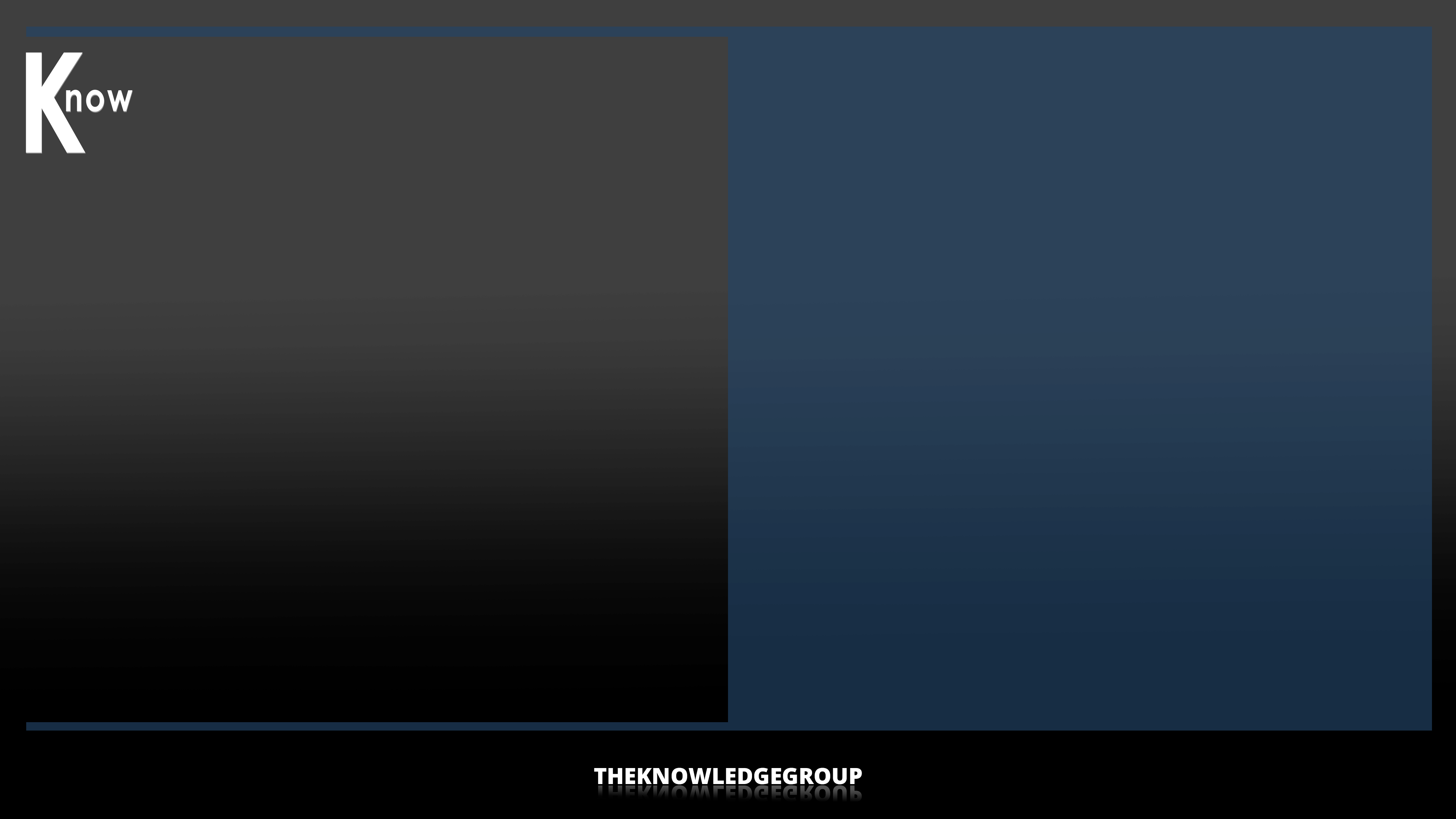 Regulatory supervision of reporting companies is expected to intensify with the Anti-Money Laundering Act of 2020 (AMLA) amendment of Title 31 of the Bank Secrecy Act (BSA). Title 31 revisions include new BSA violations and penalties regarding incomplete or false reports and transactions that involve entities labeled as “primary money laundering concerns.” Reporting requirements concerning beneficial ownership and expansion of the U.S. law’s authority to subpoena foreign banks have also been added.

This notable regulatory development underscores the need for companies to have thorough record-keeping and reporting practices. They must also revisit their compliance programs to mitigate lapses and thwart potential criminal activities.

In this LIVE webcast, financial regulatory compliance experts Maureen Kiedaisch (FTI Consulting, Inc.) and Ari Good, JD LLM (Good Attorneys At Law, P.A.) will provide a comprehensive discussion of the recent developments surrounding BSA Title 31 regulations. Speakers will also present critical issues and best practices to ensure compliance in today’s increasingly complex regulatory landscape.

Some of the major topics that will be covered in this course are:

Bank Secrecy Act (Title 31) Revisions Under the Anti-Money Laundering Act of 2020 (AMLA)
Key Enforcement Priorities
Red Flags and Critical Issues
Best Compliance Practices
An Outlook
Bank Secrecy Act (Title 31)
Regulations: Enforcement Prioritiesand Compliance Issues Explored
Tuesday, October 19, 2021
4
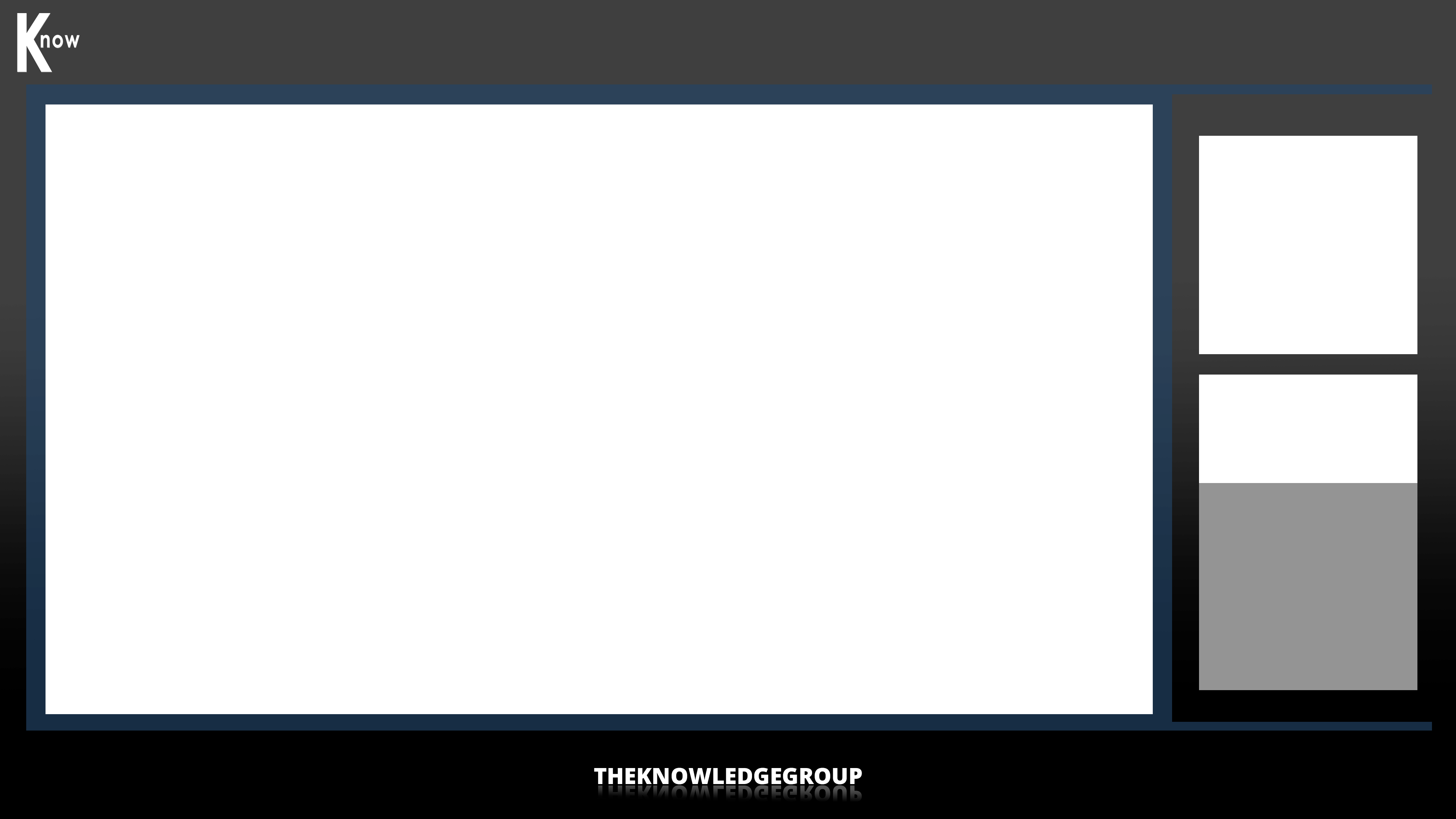 Bank Secrecy Act (Title 31) Regulations: Enforcement
Priorities and Compliance Issues Explored
AML/CFT Law Gets a Facelift – 
The Anti-Money Laundering Act of 2020
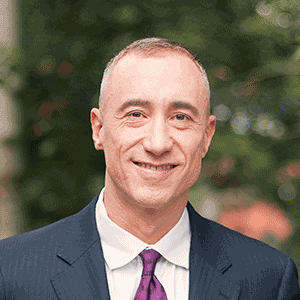 Division F of the National Defense Authorization Act
Most significant modification of anti-money laundering law in the US since the Patriot Act of 2001
Primary Purposes:  
Gives government significant enforcement authority to address financial crimes; 
Adopts a preventative, rather than reactive, stance towards the goals of the Bank Secrecy Act; 
Imposes beneficial owner information recording and reporting rules; 
Adds significant “teeth” to penalties for violating anti-money laundering law;
Increases the number and types of actors / businesses subject to the BSA.
What we’ll cover today:
Overview of the Act’s primary provisions
What the world may look like following the implementation of the AMLA
Some practical challenges in its implementation
How virtual currencies fit into the new regime
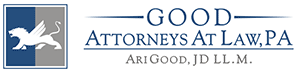 SEGMENT 1:Ari Good, JD LLM
President
Good Attorneys At Law, PA
Tuesday, October 19, 2021
5
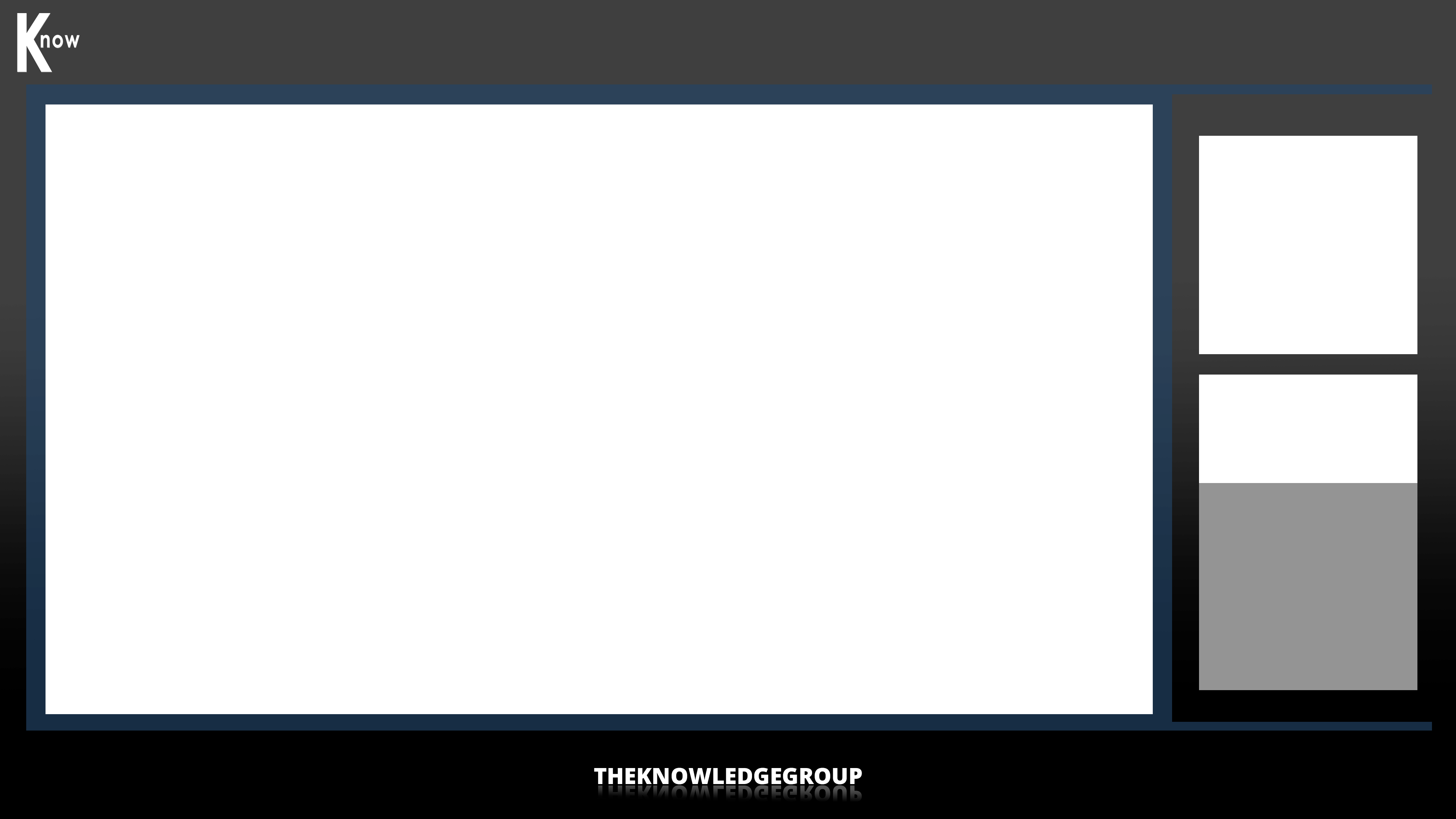 Bank Secrecy Act (Title 31) Regulations: Enforcement
Priorities and Compliance Issues Explored
What is in the AMLA?
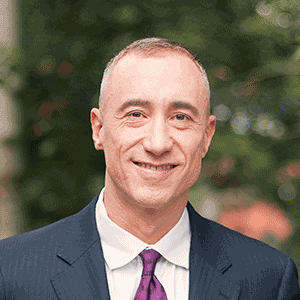 Codification of the FinCEN guidance – a “risk-based approach” to financial institutions’ approach to AML / CFT, with an emphasis on prevention over observation
“Modernization” of the AML / CFT body of law:
Emphasis on technology and automated processes
Formal review of CTR / SAR requirements – Are they useful?
Expanded BSA coverage
Antiquities dealers (now “financial institutions”)
Virtual Currencies, Virtual Asset Service Providers
Expanded Enforcement
Subpoena authority over foreign banks with US correspondent accounts (internationalization)
Increased penalties for BSA violations
Significantly increased fines, penalties and bars on repeat offenders serving on executive boards
Anti-fraud provisions
Whistleblower incentives and protections
Beneficial Ownership Information – The Corporate Transparency Act
“Plugging the hole” in US AML/CFT regime
“Reporting Companies” must collect and report information on those who exercise “substantial control”, or those who own or control 25% or more of the ownership interests of the entity
FinCEN database
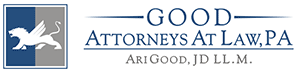 SEGMENT 1:Ari Good, JD LLM
President
Good Attorneys At Law, PA
Tuesday, October 19, 2021
6
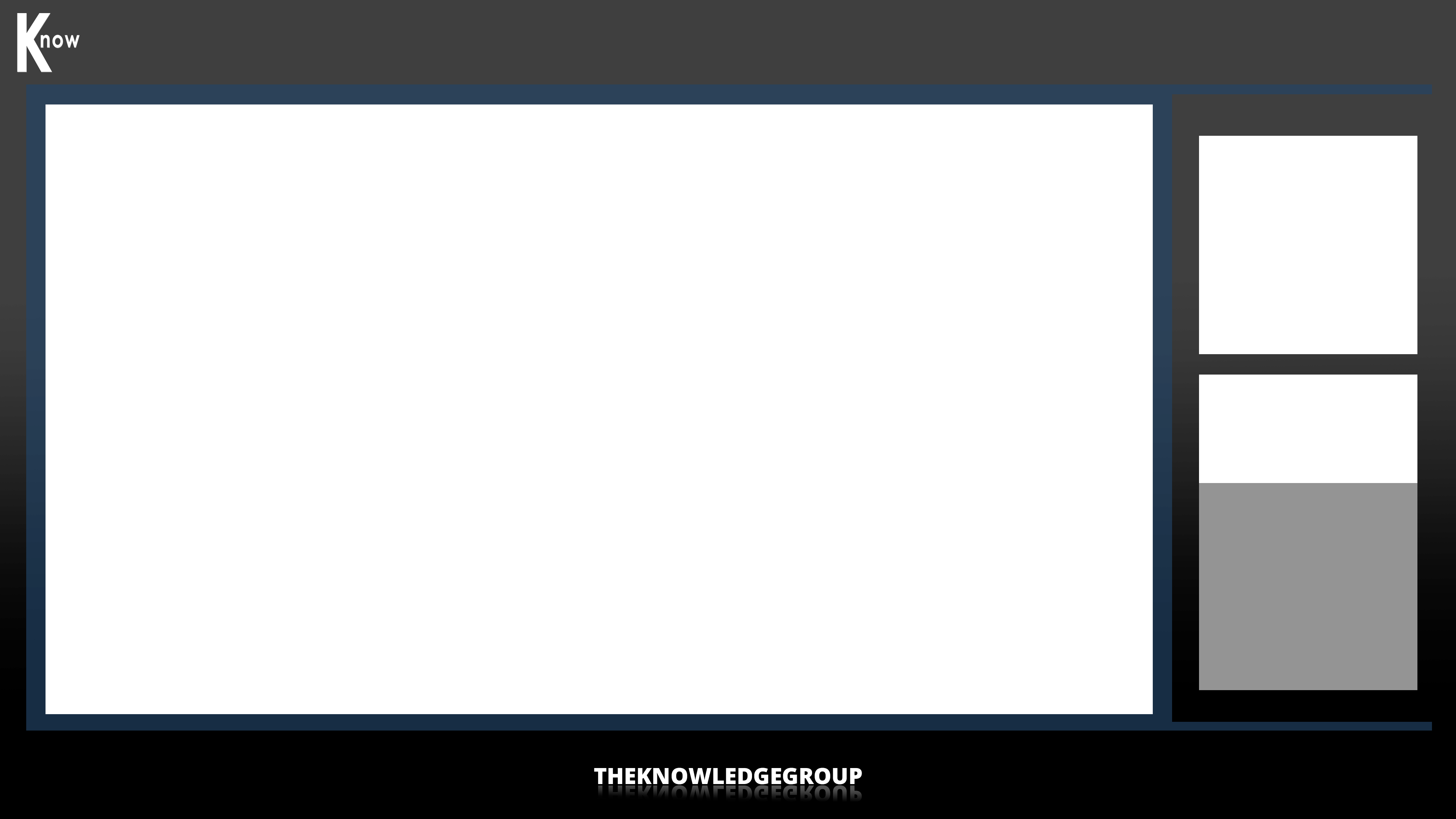 Bank Secrecy Act (Title 31) Regulations: Enforcement
Priorities and Compliance Issues Explored
How Will the Post-AMLA World Look
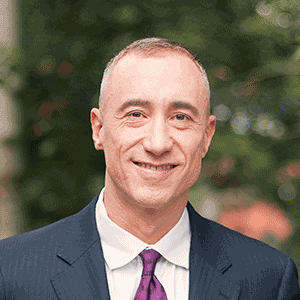 Hurry up and wait – A great deal of the implementation of the AMLA will depend on the United States Treasury and regulations to come
Some of this is familiar – Intention to be complimentary, not duplicative
Beneficial ownership information and the Customer Due Diligence (CDD) and Customer Identification Program (CIP) rules:
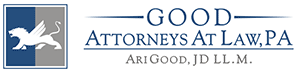 SEGMENT 1:Ari Good, JD LLM
President
Good Attorneys At Law, PA
Tuesday, October 19, 2021
7
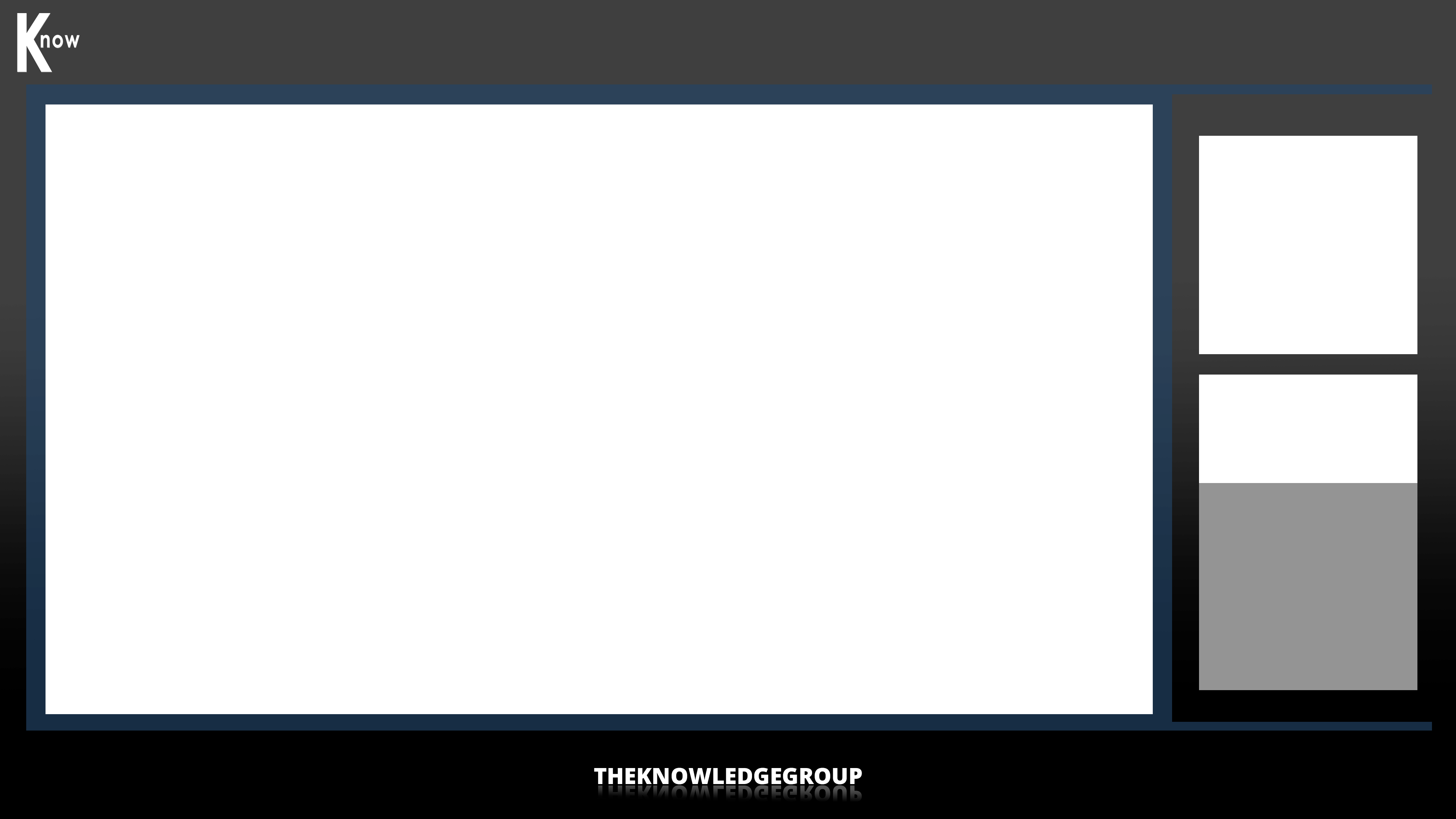 Bank Secrecy Act (Title 31) Regulations: Enforcement
Priorities and Compliance Issues Explored
Potential Implementation Risks and Challenges
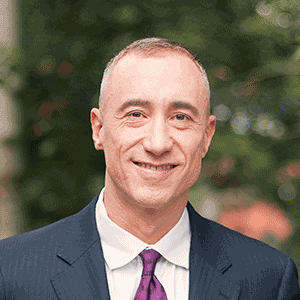 Verification of data entered into the FinCEN database – data integrity, reliability for financial institutions complying with their CDD obligations, federal functional regulators and law enforcement
Database design – selecting the right fields
Information security and hacker “honeypots”
Ambiguity in the definitions of a beneficial owner:  What is “substantial control” over an entity?
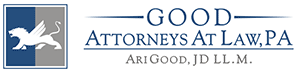 SEGMENT 1:Ari Good, JD LLM
President
Good Attorneys At Law, PA
Tuesday, October 19, 2021
8
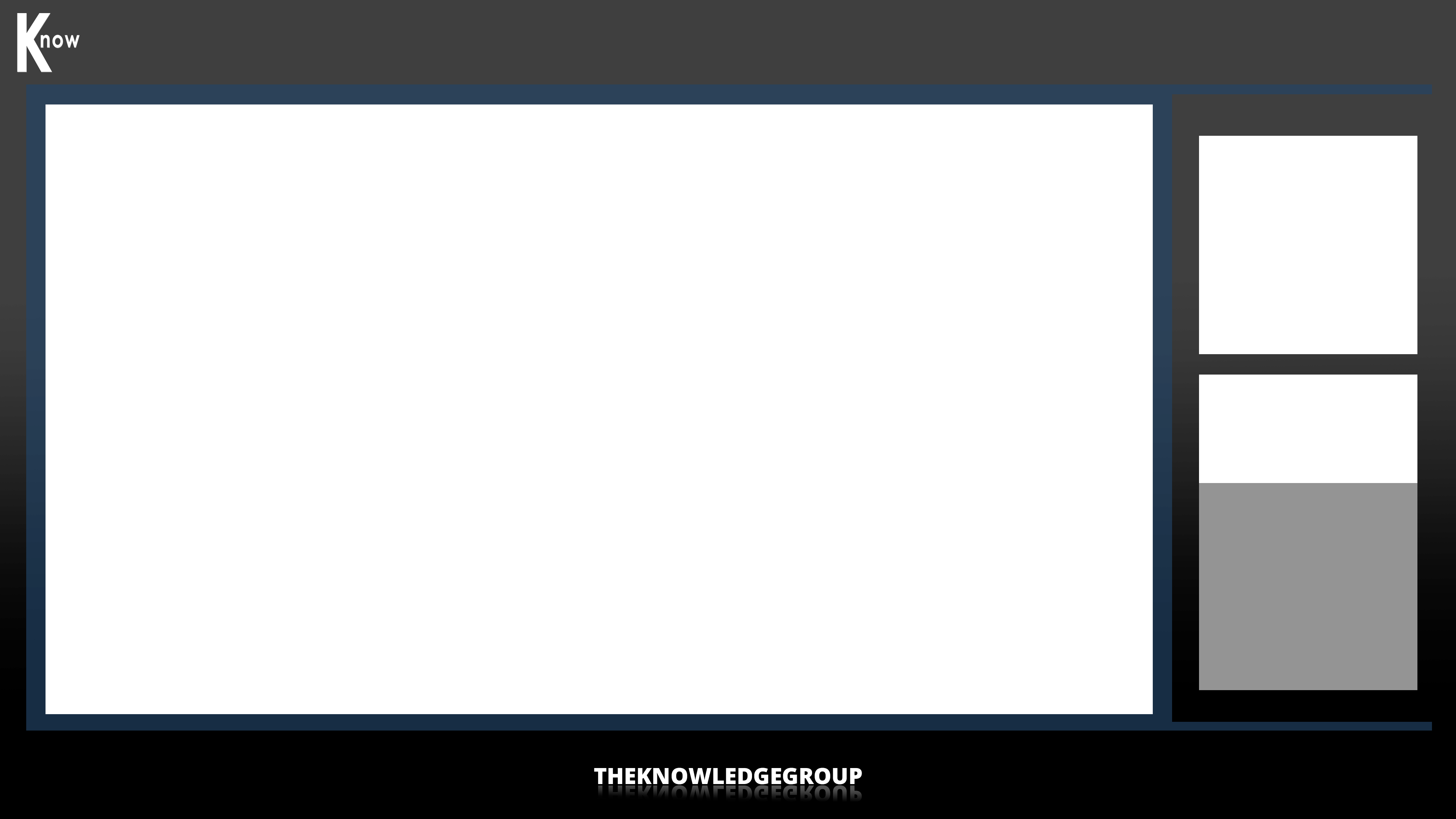 Bank Secrecy Act (Title 31) Regulations: Enforcement
Priorities and Compliance Issues Explored
FinCEN Enforcement Priorities
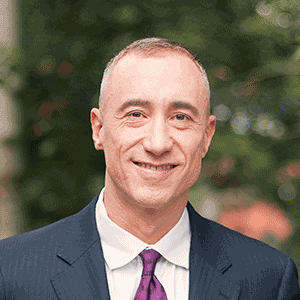 Representative of the inter-governmental chatter that characterizes the law in this area – reliance on consultations with other governmental entities and their reports
Corruption – Reference to prior FinCEN advisories on Nicaragua, South Sudan and Venezuela – corruption by “senior foreign political figures” (think PEPs)
Cybercrime – “including relevant cybersecurity and virtual currency considerations”
Terrorist Financing, foreign and domestic
Fraud – Feeder for other types of criminal activity, increase in health-care related scams and frauds during COVID
Transnational criminal organization activity
Drug trafficking
Human trafficking / smuggling
Proliferation Financing
Source:  Anti-Money Laundering and Countering The Financing of Terrorism National Priorities (June 30, 2021)
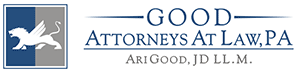 SEGMENT 1:Ari Good, JD LLM
President
Good Attorneys At Law, PA
Tuesday, October 19, 2021
9
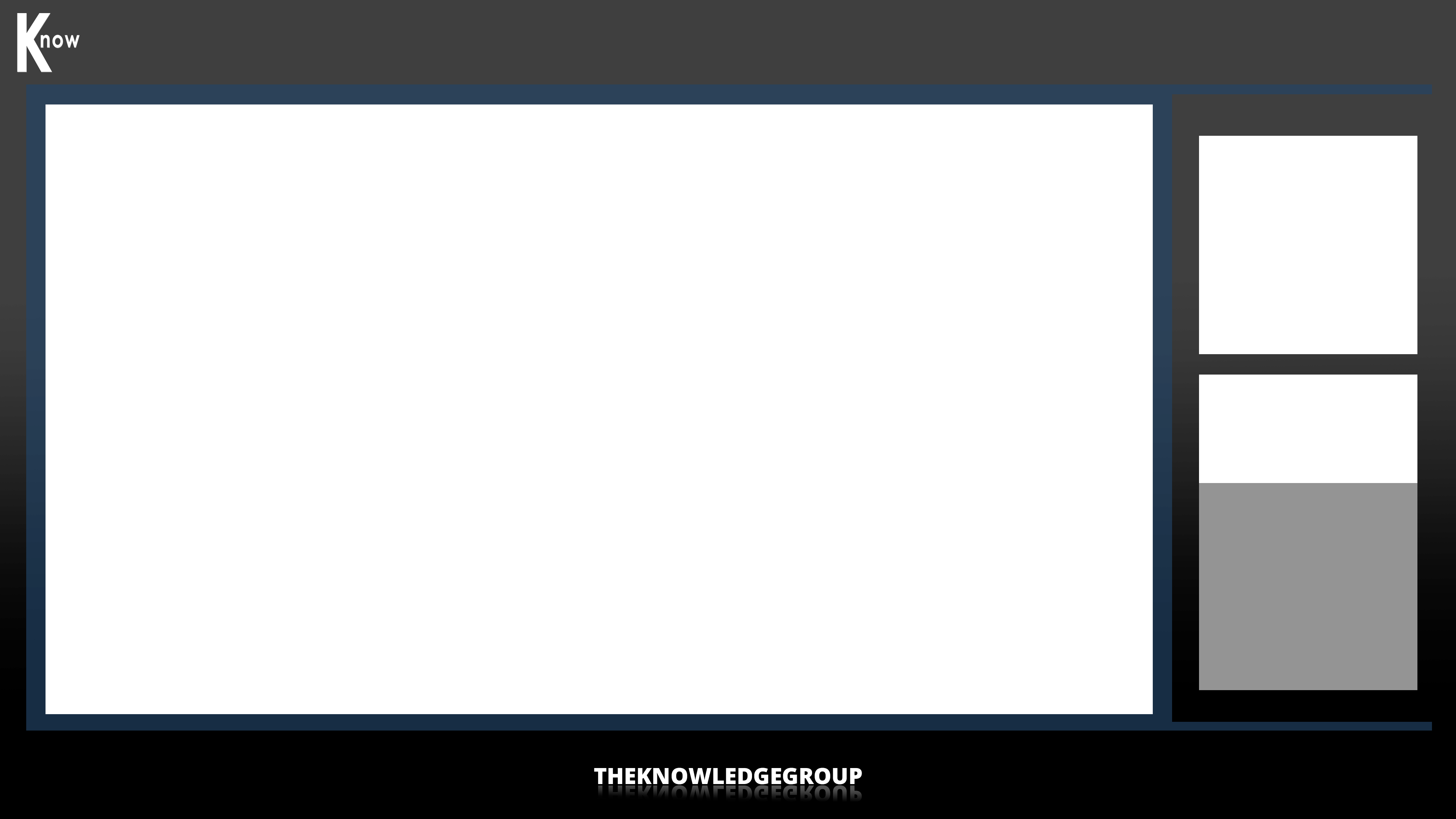 Bank Secrecy Act (Title 31) Regulations: Enforcement
Priorities and Compliance Issues Explored
Extension of the BSA to Art & Antiquities Dealers
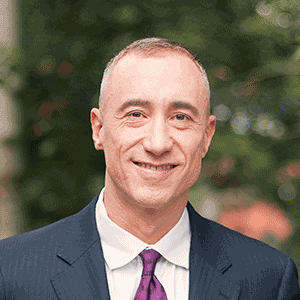 “Legitimate” art acquired via criminal devices & “Illegitimate” art – stolen or counterfeit artifacts
Very private, rarefied industry:
Confidentiality
Documentation of ownership history of cultural property & high value pieces
Inconsistent due diligence practices
Use of shell companies
Portability, concealability, subjective value
AMLA expands definition of “financial institution” to include “a person engaged in the trade of antiquities, including an advisor, consultant, or any other person who engages as a business in the solicitation or the sale of antiquities”
FinCEN issued notice with guidance as to how and what to file with a SAR
AMLA Section 6110 requires Treasury to conduct an art industry study on further regulation
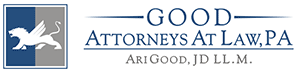 SEGMENT 1:Ari Good, JD LLM
President
Good Attorneys At Law, PA
Tuesday, October 19, 2021
10
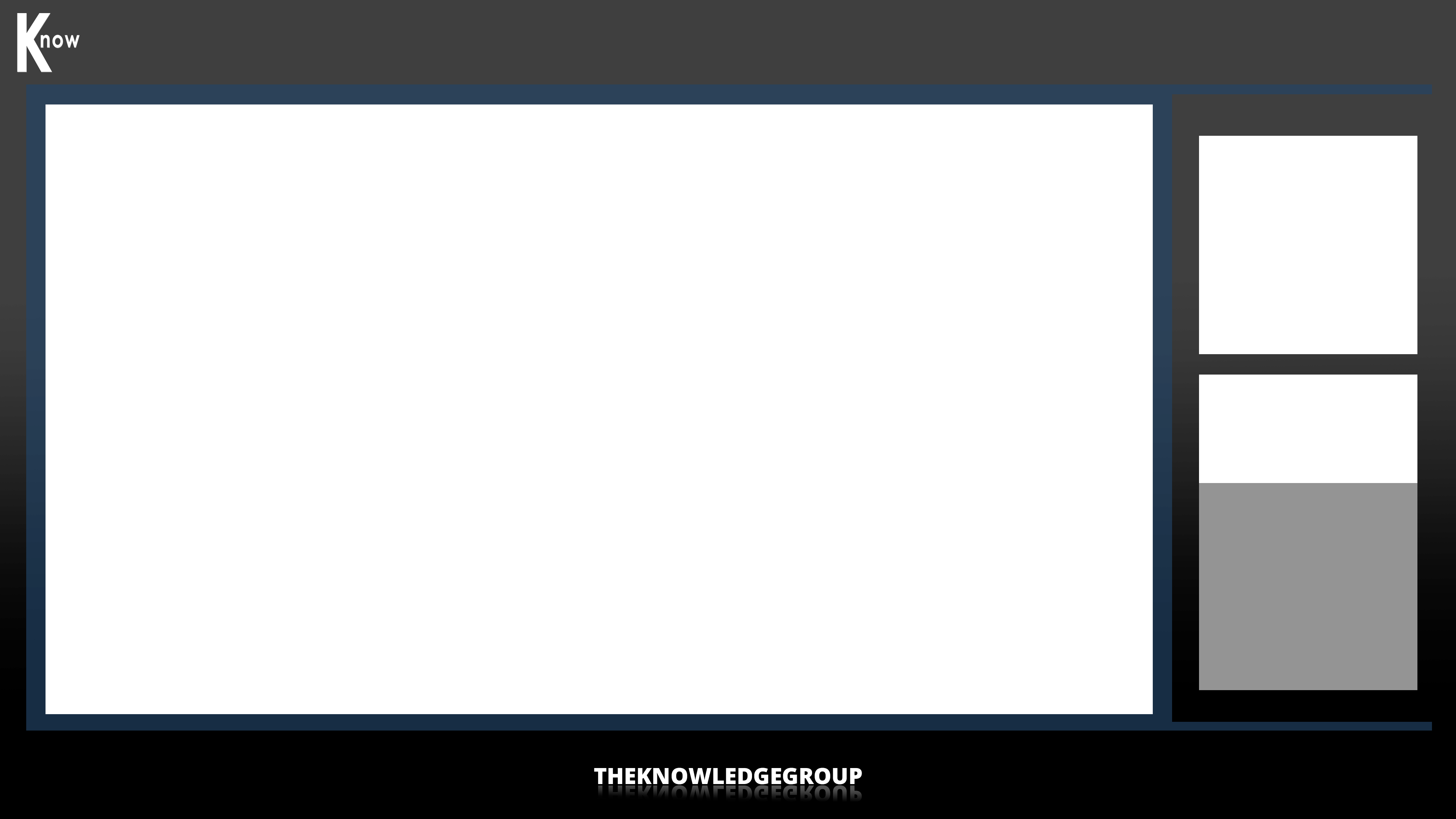 Bank Secrecy Act (Title 31) Regulations: Enforcement
Priorities and Compliance Issues Explored
Virtual Currencies and the AMLA
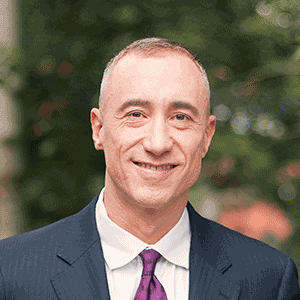 Unequivocal expansion of Treasury’s jurisdiction over Virtual Asset Service Providers (“VASP”) for purposes of the BSA
What kind of animal is a “Convertible Virtual Currency” – cryptographically secure, peer to peer, decentralized technology that features an immutable, pseudo-anonymous and publicly-available ledger
Centralized finance (CeFi) and Decentralized Finance (DeFi) – What are the differences?  DeFi and financial crimes investigations.
Hosted vs. Unhosted wallets
Crypto and money laundering – Fact or fiction?
Overwhelming majority of financial crime still rooted in the traditional financial system
Bad place to go if you’re trying to keep a secret
Ransomware issue / Colonial Pipeline, JBS / “Double Threat” of ransom + disclosure
“Red Flags” from FinCEN and FATF – Includes Bitcoin ATMs
Who cares?
Priority matter for numerous US and international regulatory and standard-setting bodies
What should you do when dealing with crypto-related businesses
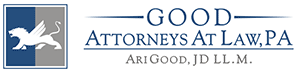 SEGMENT 1:Ari Good, JD LLM
President
Good Attorneys At Law, PA
Tuesday, October 19, 2021
11
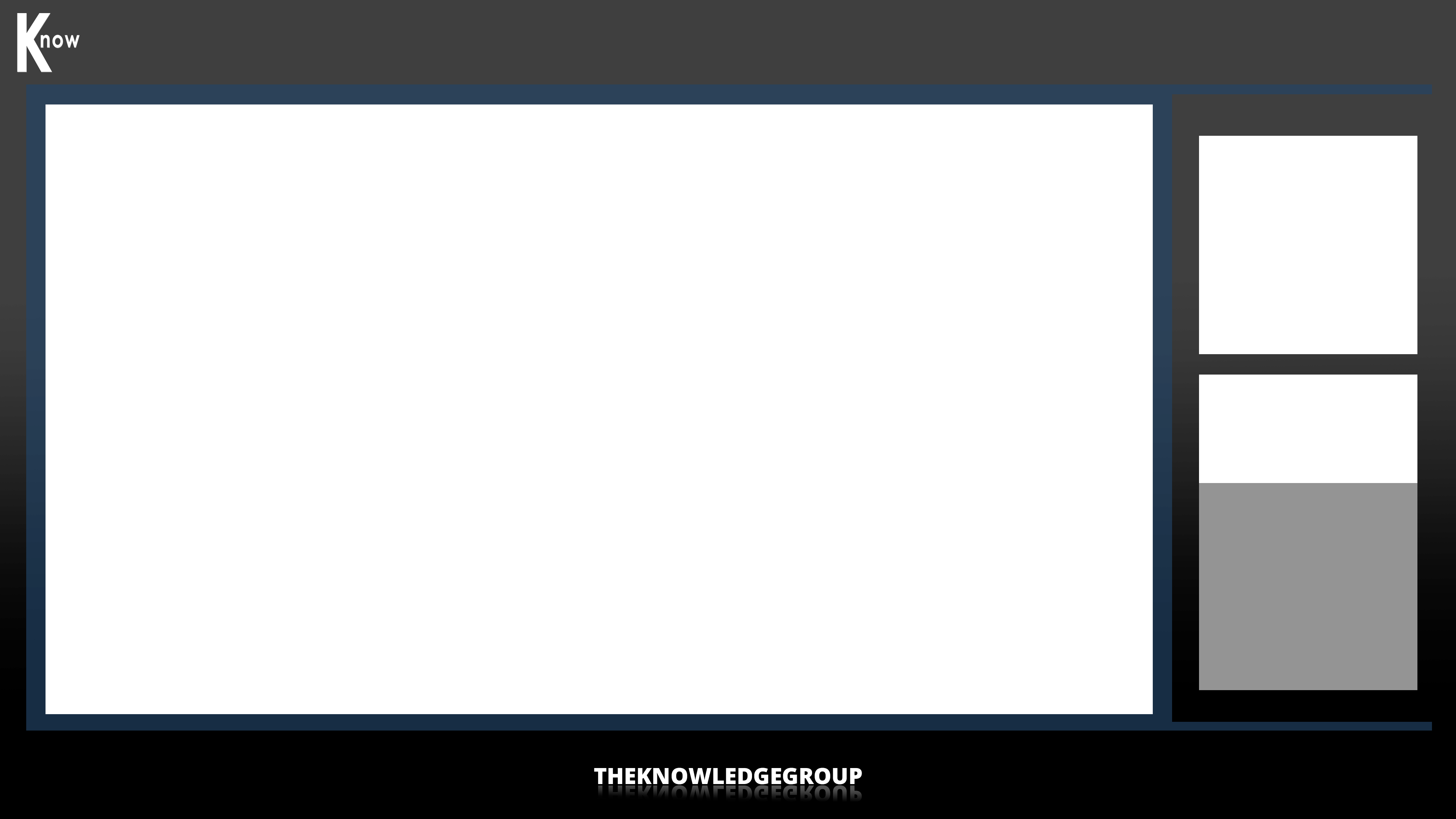 Bank Secrecy Act (Title 31) Regulations: Enforcement
Priorities and Compliance Issues Explored
Reporting Requirements for 
Virtual Currency Transactions
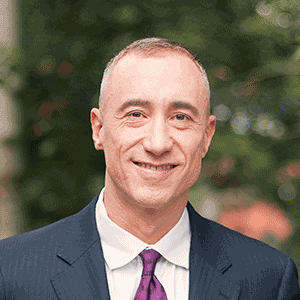 FinCEN relying on AMLA legislation as authority to define CVCs as “value that substitutes for currency”, and therefore “monetary instruments”
FinCEN proposing to add a new provision (31 C.F.R. 1010.316) and amend various existing CTR provisions
CTR-like reporting rule for transactions above $3,000
Counterparty rule for transactions exceeding $10,000, except for transactions between regulated entities
Obligation to file SARs as in other types of transactions
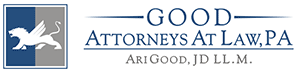 SEGMENT 1:Ari Good, JD LLM
President
Good Attorneys At Law, PA
Tuesday, October 19, 2021
12
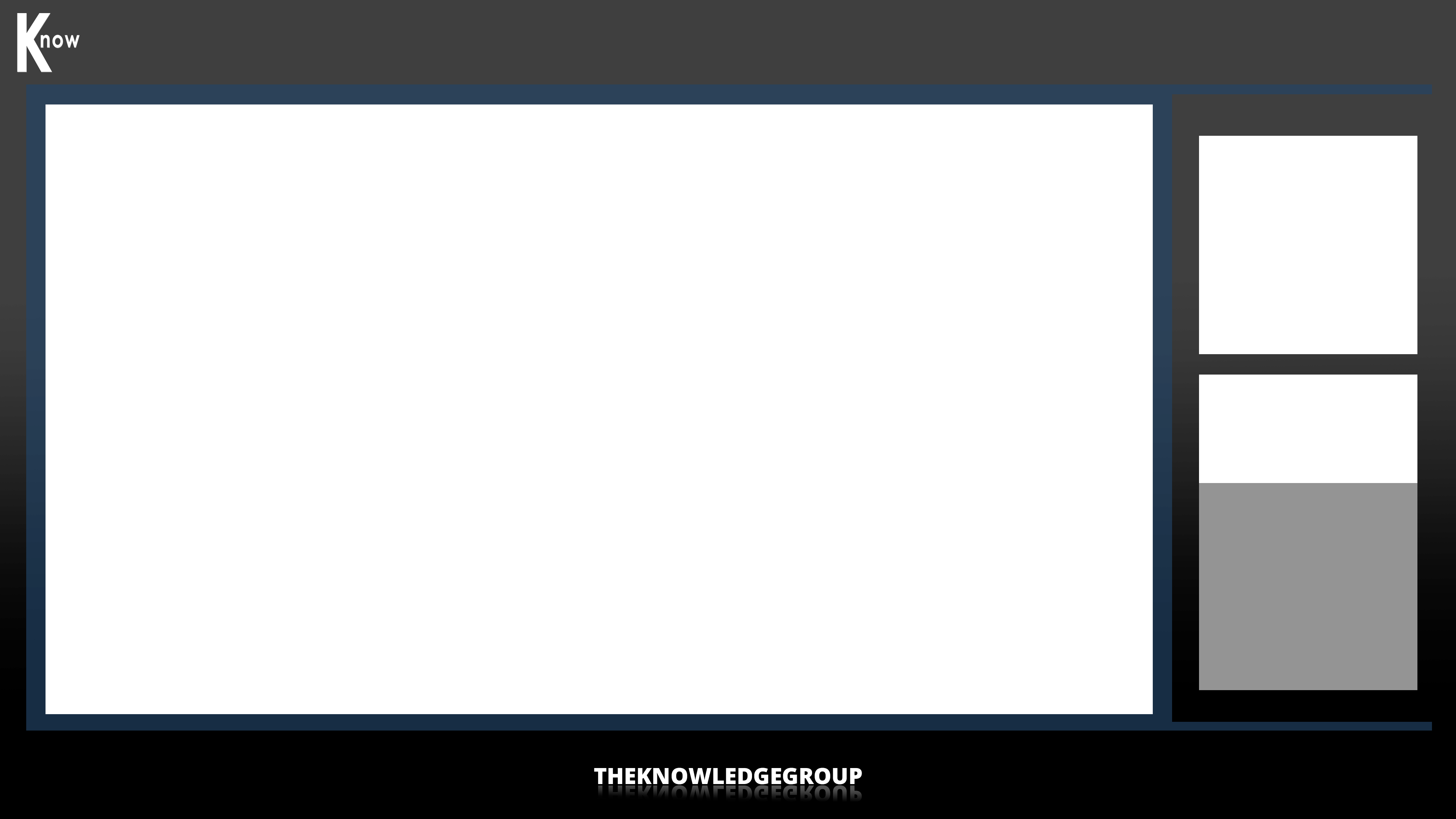 Bank Secrecy Act (Title 31) Regulations: Enforcement
Priorities and Compliance Issues Explored
In Summary
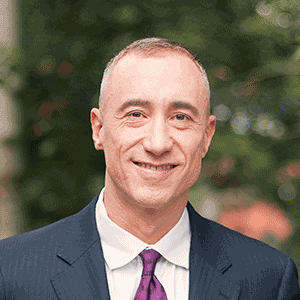 The AMLA put the BSA on steroids, rather than replacing the BSA with something different.
Fundamental obligations of Financial Institutions are still, for the moment, largely the same pending new regulations.
We are still early in the process – Keep an eye on FinCEN, OCC, FATF and DOJ for implementation and developments.
Virtual currencies are here to stay.
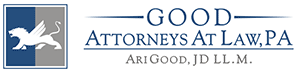 SEGMENT 1:Ari Good, JD LLM
President
Good Attorneys At Law, PA
Tuesday, October 19, 2021
13
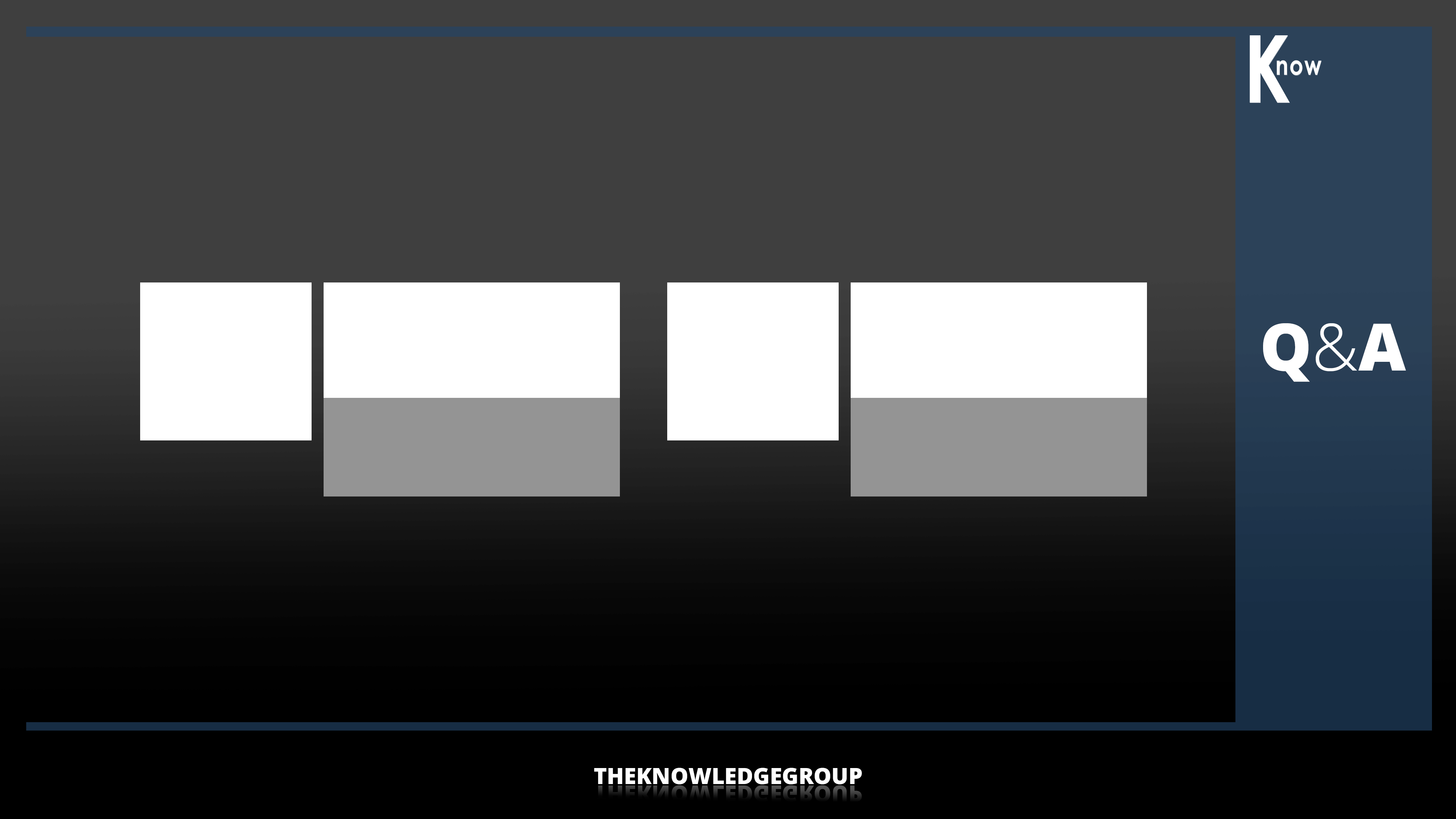 Bank Secrecy Act (Title 31)
Regulations: Enforcement Prioritiesand Compliance Issues Explored
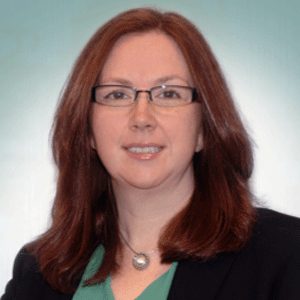 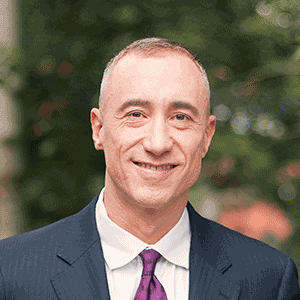 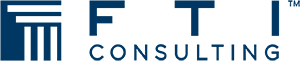 Maureen Kiedaisch
Senior Managing Director
FTI Consulting, Inc.
Maureen.Kiedaisch@fticonsulting.com
(646) 485-0592
Ari Good, JD LLM
President
Good Attorneys At Law, PA
info@goodattorneysatlaw.com
(877) 771-1131
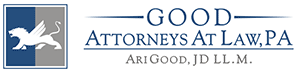 Tuesday, October 19, 2021
14